«О чем говорит бабушка?»
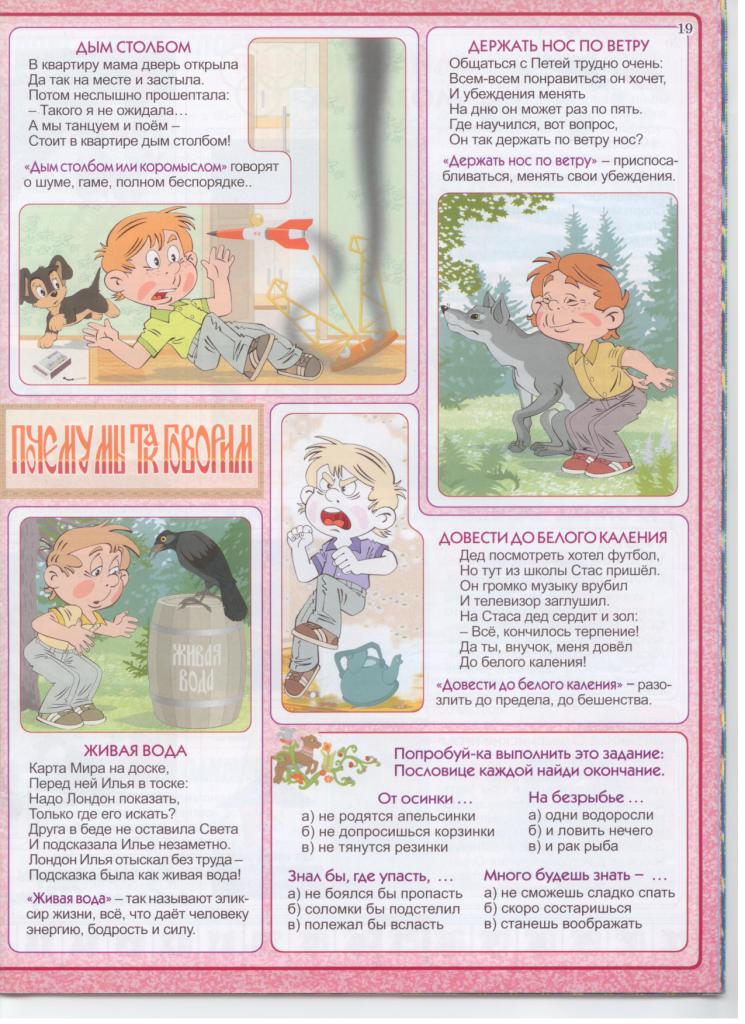 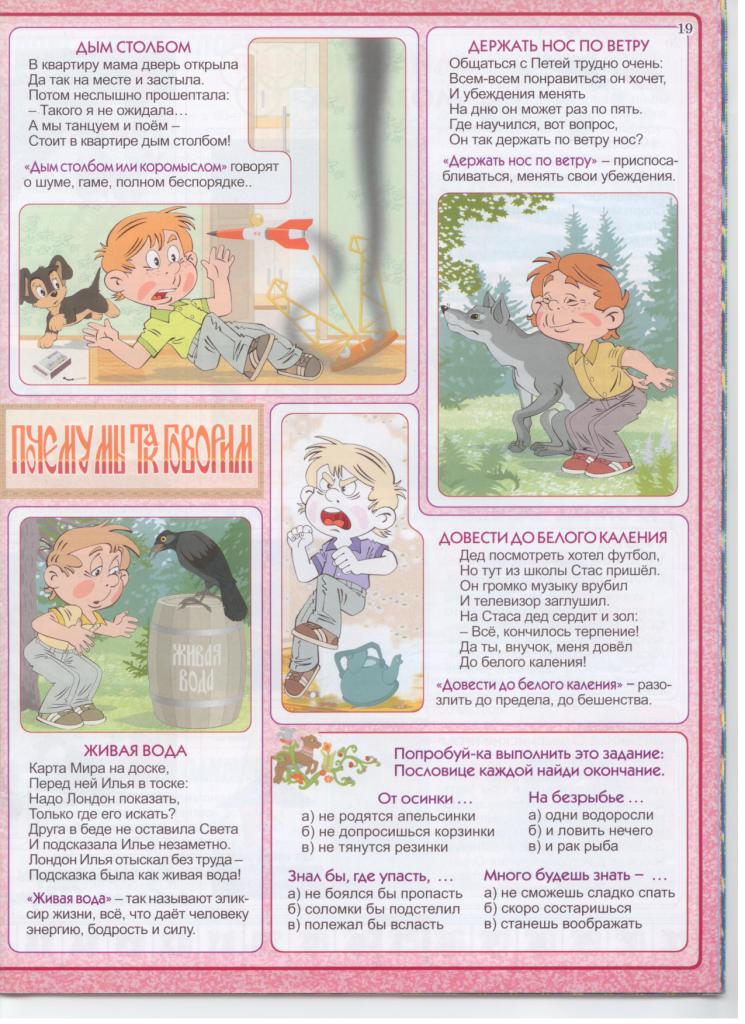 Ченныто Андрей, 
ученик 2-го класса
МОУ ДДМШВ НШ-ДС с. Биллингс
Руководитель: Кетчик Г.И. учитель начальных классов
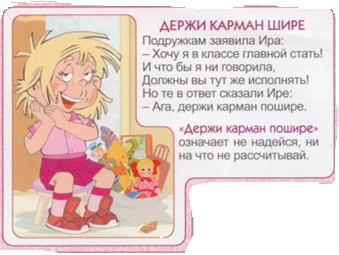 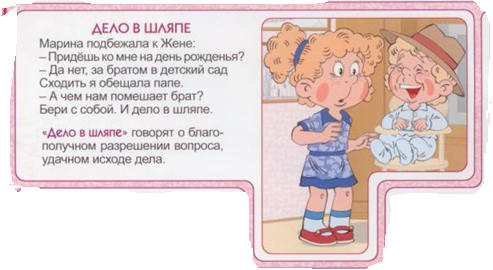 с. Биллингс
2015
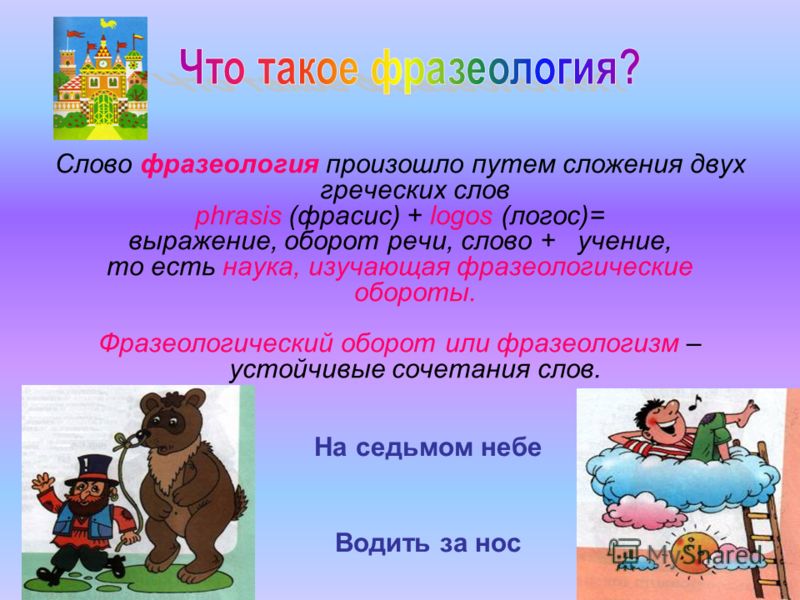 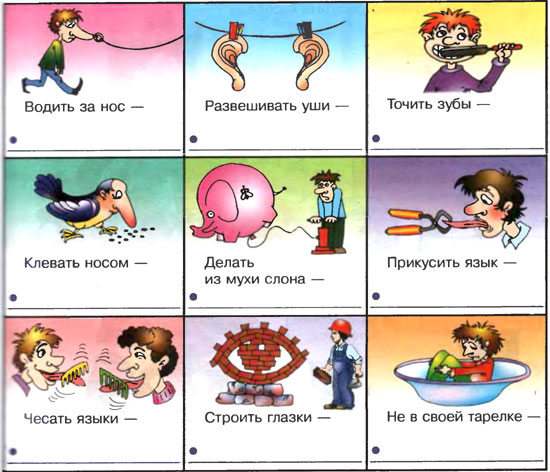 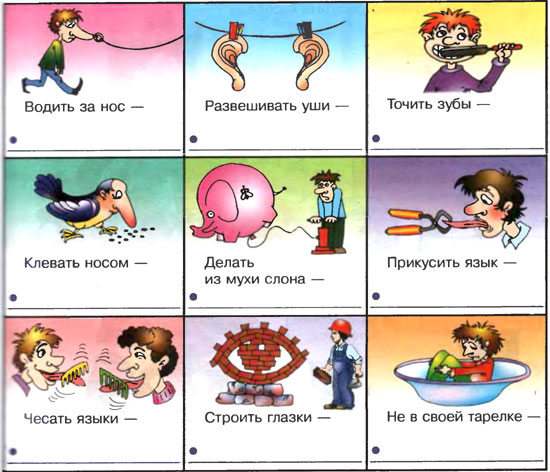 Слова крылатые летят
Нас снова навестить,
С тобою встретиться хотят,
Чему – то научить.
А ты стишки о них прочтешь – 
И их значение поймешь!
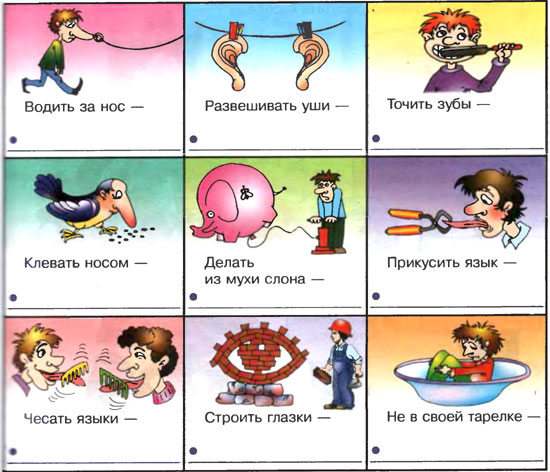 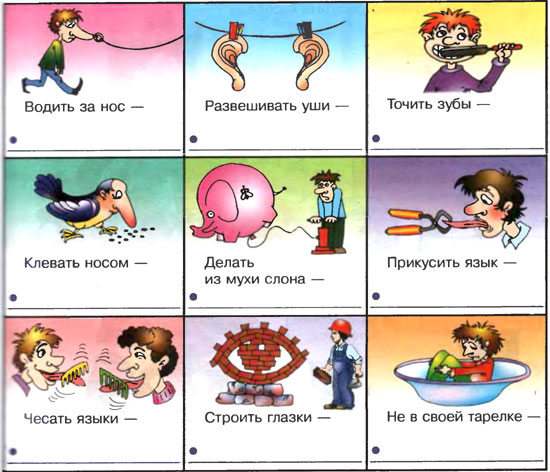 «Живая вода» – так называют эликсир жизни, всё, что даёт человеку энергию, бодрость и силу.
Живая вода
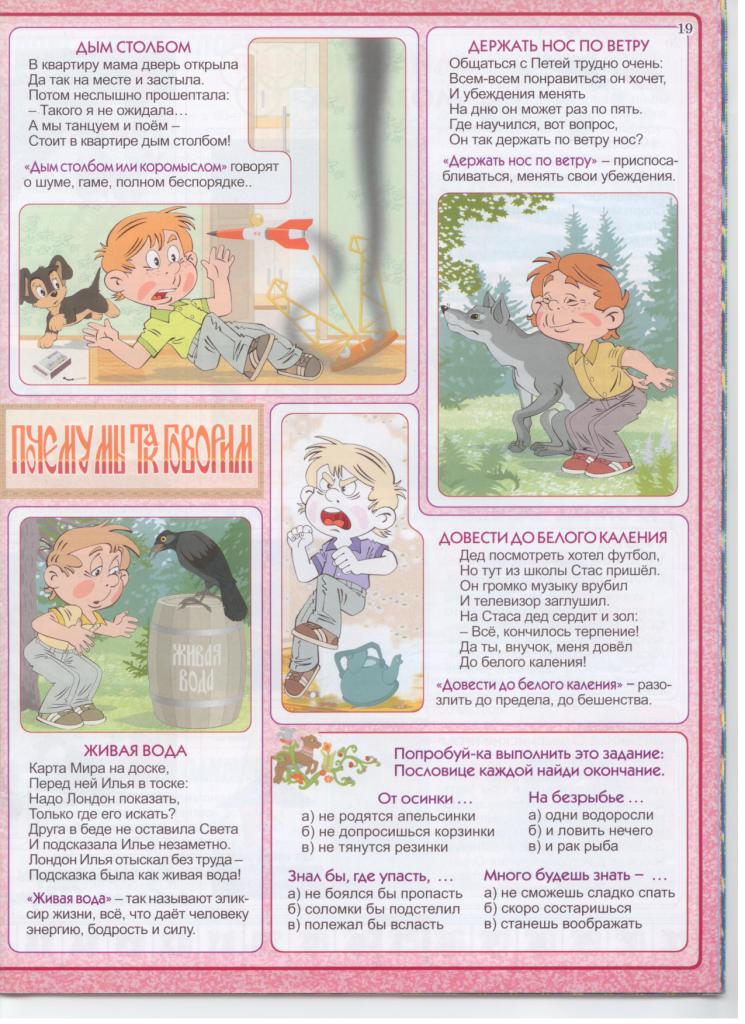 Карта мира на доске,
Перед ней Илья в тоске:
Надо Лондон показать, 
Только где его искать?
Друга в беде не оставила Света
И подсказала Илье незаметно.
Лондон Илья отыскал без труда –
Подсказка была как живая вода!
Довести до белого каления
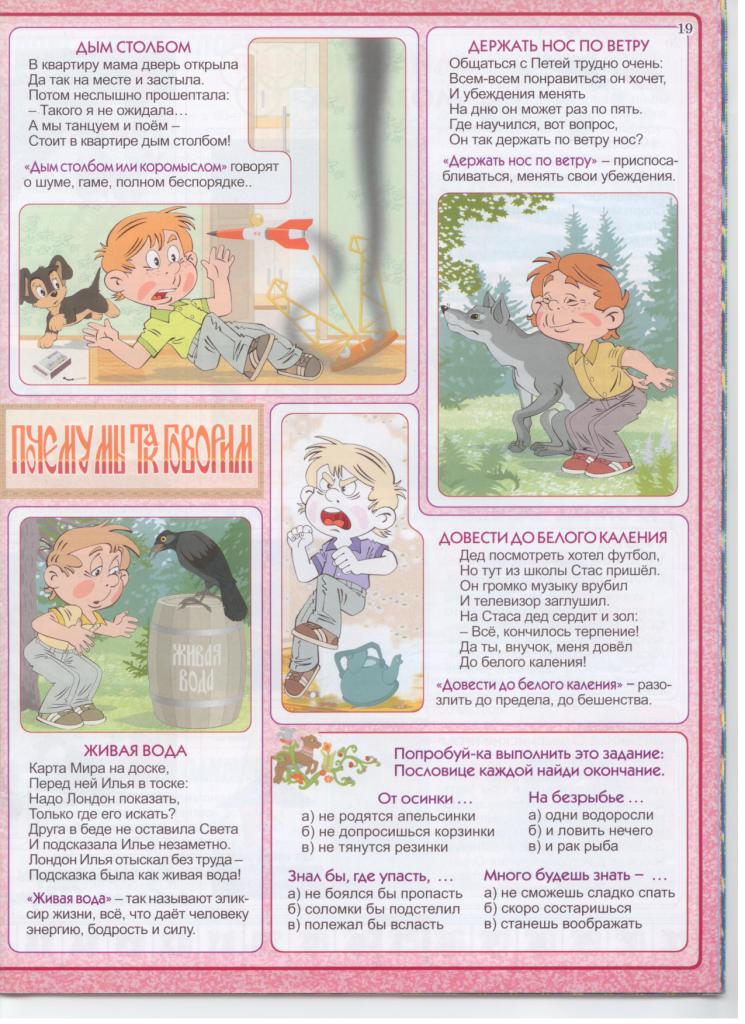 «Довести до белого каления» -  разозлить до предела, до бешенства.
Дед посмотреть хотел футбол, 
Но тут из школы Стас пришел.
Он громко музыку врубил
И телевизор заглушил.
На Стаса дед сердит и зол:
Всё, кончилось терпение!
Да ты, внучок, меня довёл
До белого каления!
Дело в шляпе
«Дело в шляпе» – говорят о благополучном разрешении вопроса, удачным исходом дела.
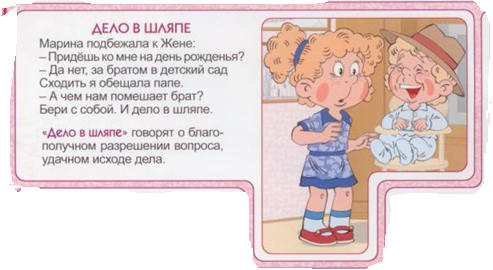 Марина подбежала к Жене:
-Придёшь ко мне на день рожденья?
-Да нет, за братом в детский сад
Сходить я обещала папе.
-А чем нам помешает брат?
Бери с собой и дело в шляпе.
«Язык чешется» означает что кому – то хочется поговорить даже тогда, когда говорить и не следует.
Язык чешется
Лида секреты не может хранить,
И всё равно ей о чём говорить.
Если уж Лида кого – то поймает,
Мигом  любого она заболтает.
Ребята на Лиду махнули рукой,
Что же поделать, характер такой.
Мы потерпим, пусть потешится,
Видно, очень язык чешется.
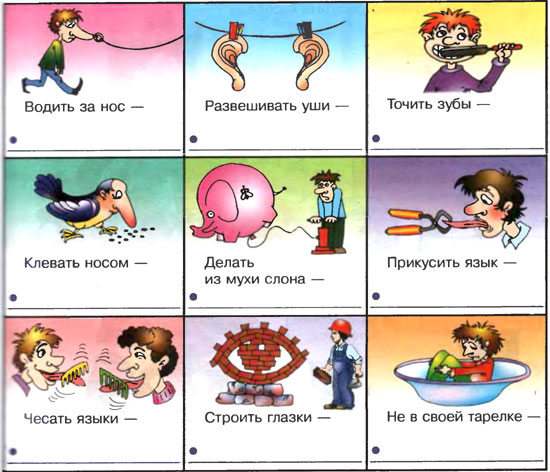 Спасибо за внимание!